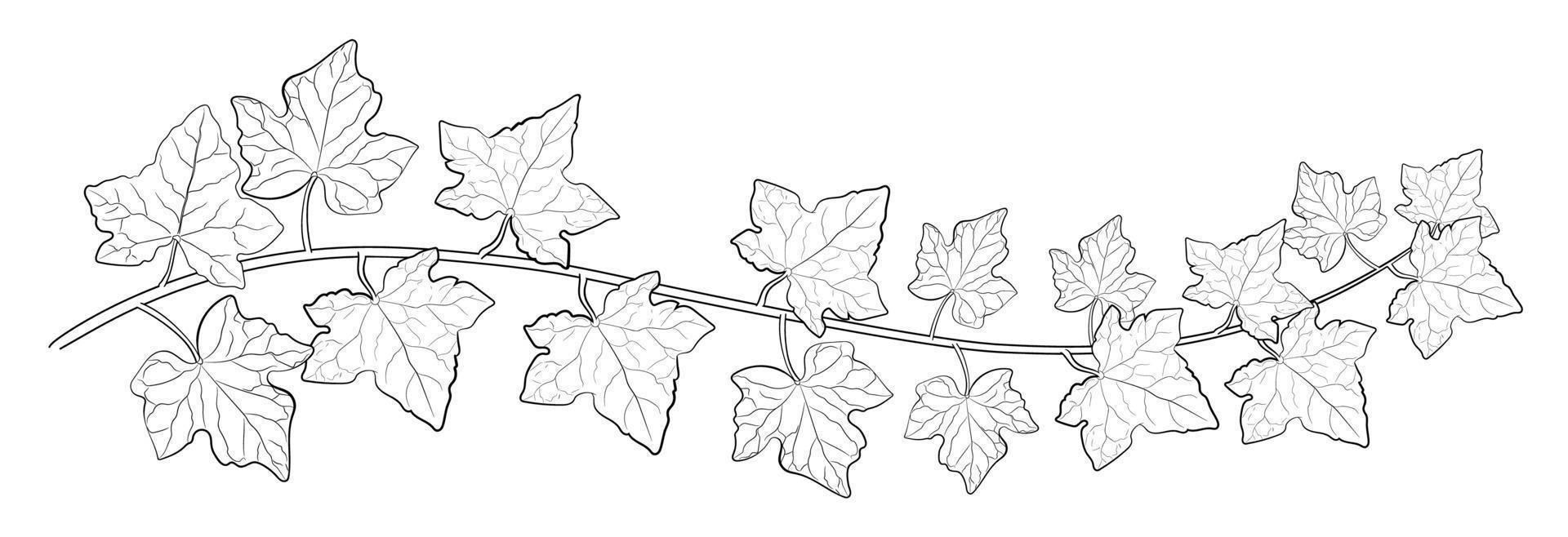 Primer taller pràctic
Apunts i dades
Cicle sobre crisi ecosocial
Projecte ECF4CLIM
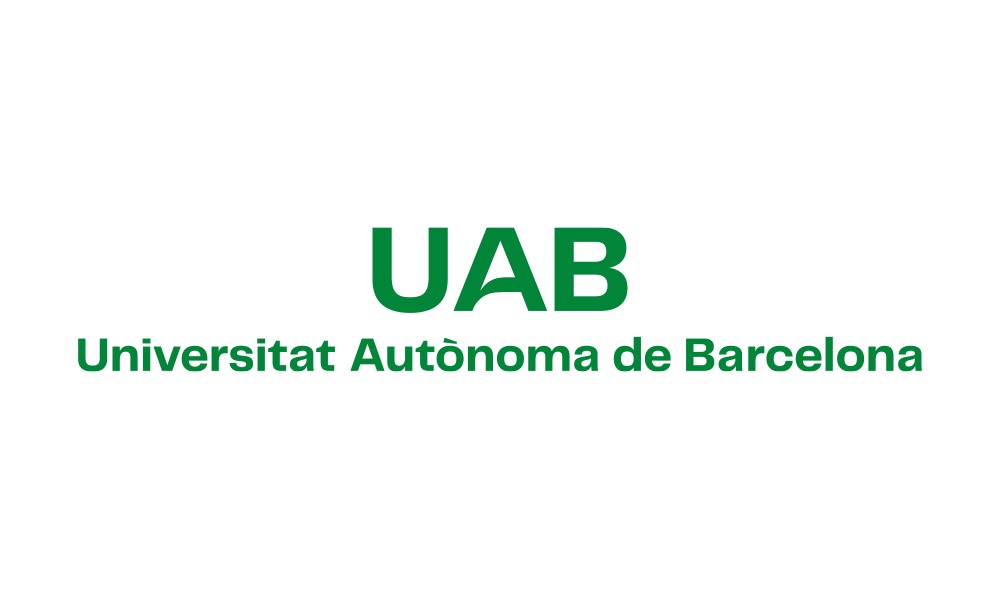 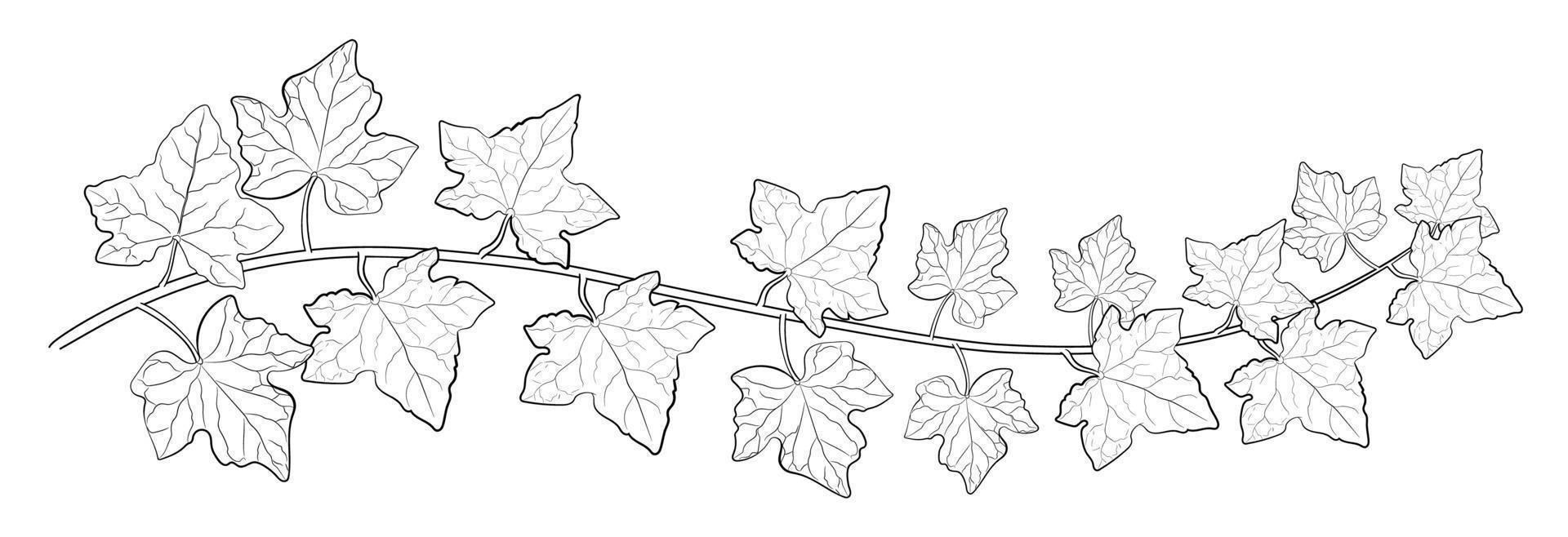 Organització del primer taller
Fonts d'informació: vegeu "Repositori d'interès" al Web
Dades sobre l'aigua, l'energia i l'alimentació 
Manquen dades sobre residus 
Recull de propostes de col·laboració amb la gestió ambiental del campus (teniu propostes vosaltres?)
Priorització de propostes i grups de treball
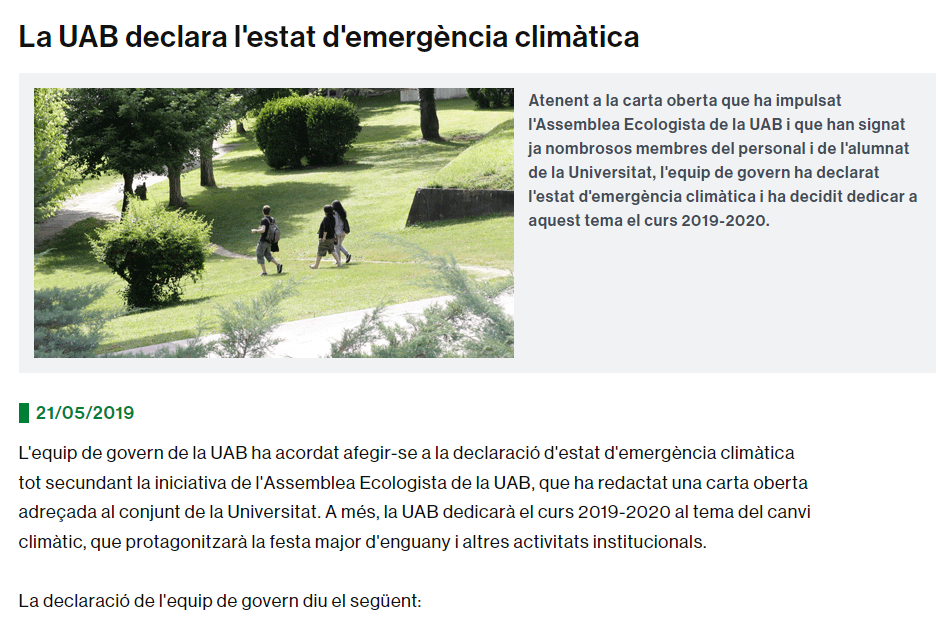 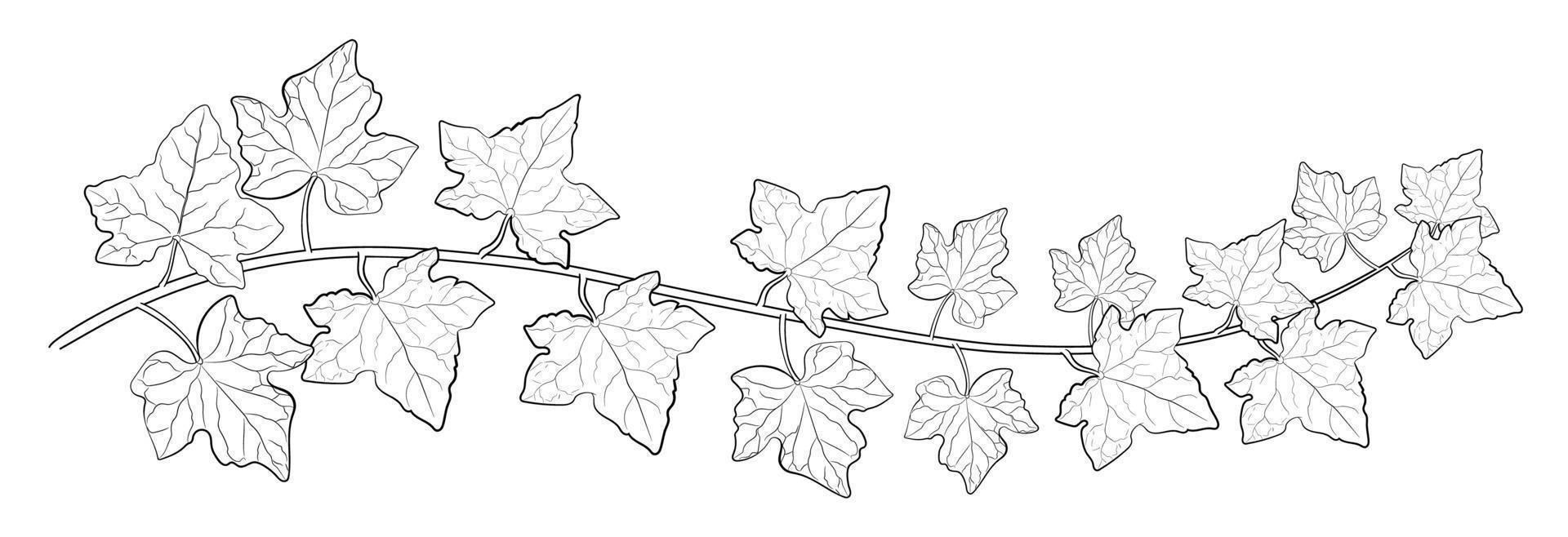 Fonts d'informació
L'Oficina de Sostenibilitat i els centres + departaments de recerca poden ser un recurs per a recuperar dades que ja s'han recollit 
Tanmateix, nosaltres podem pensar en com recollir altres dades que poden ser necessàries per a les intervencions que planifiquem
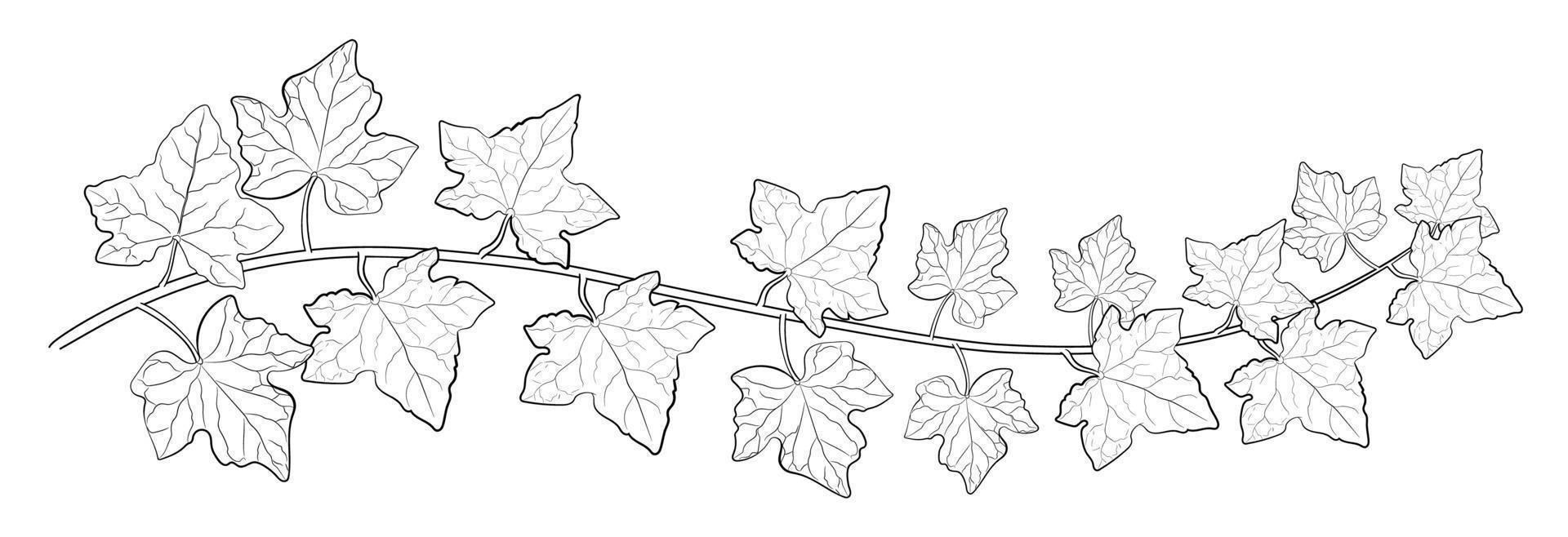 Dades sobre AIGUA
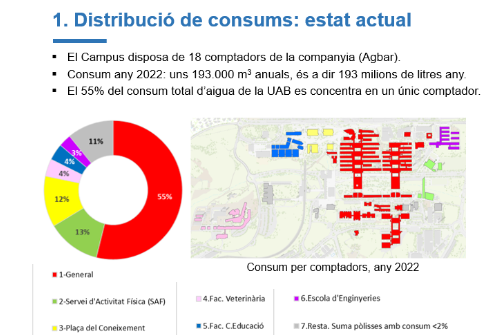 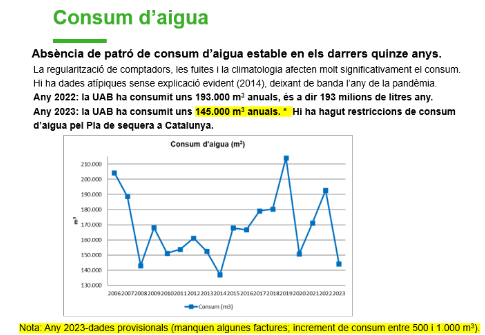 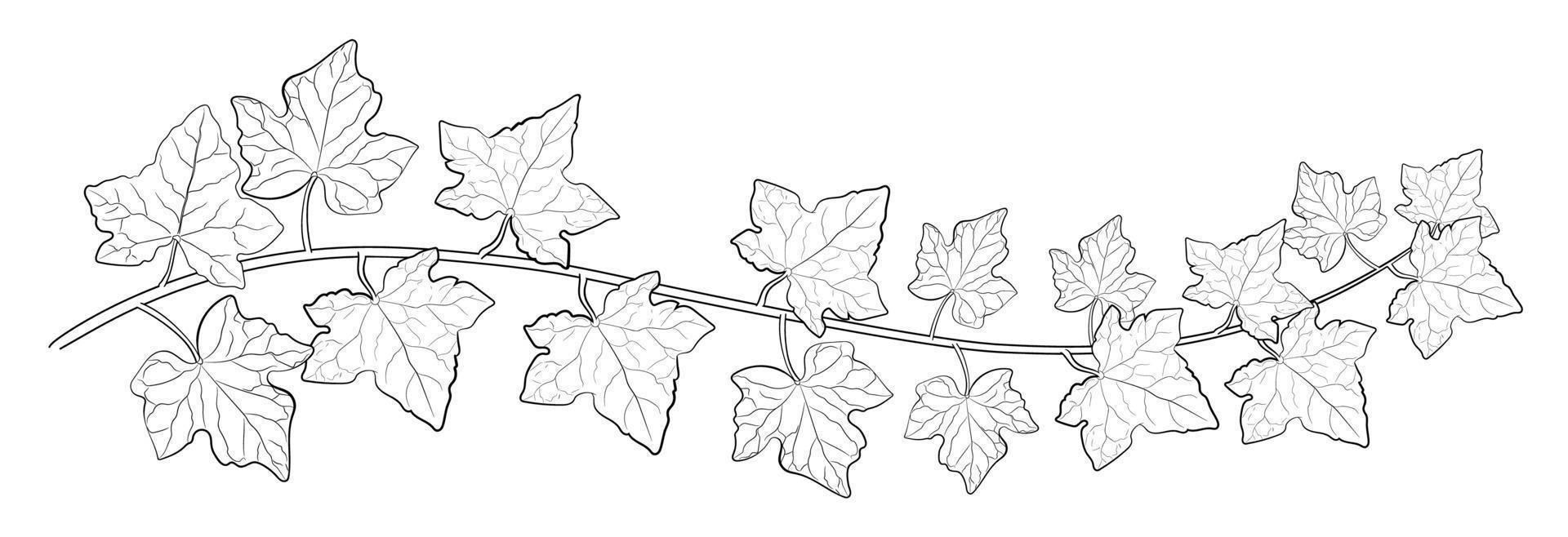 Dades sobre ENERGIA
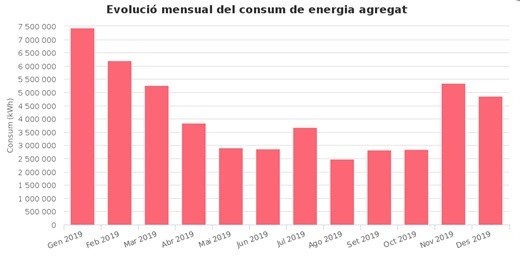 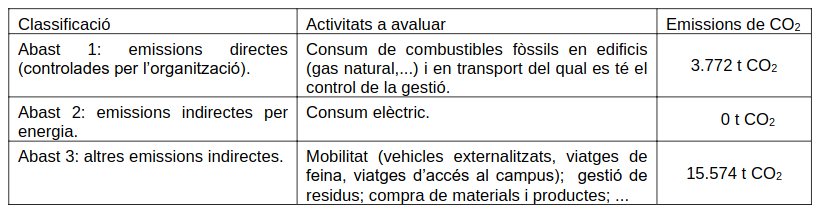 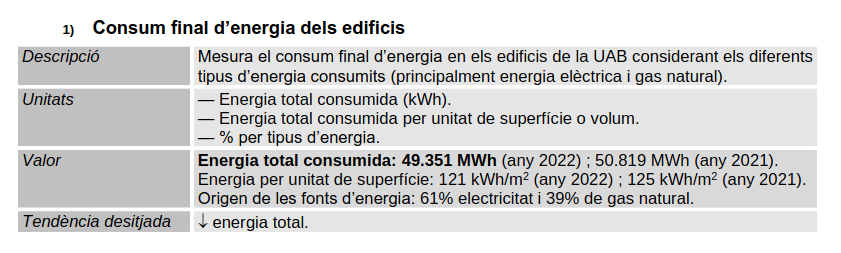 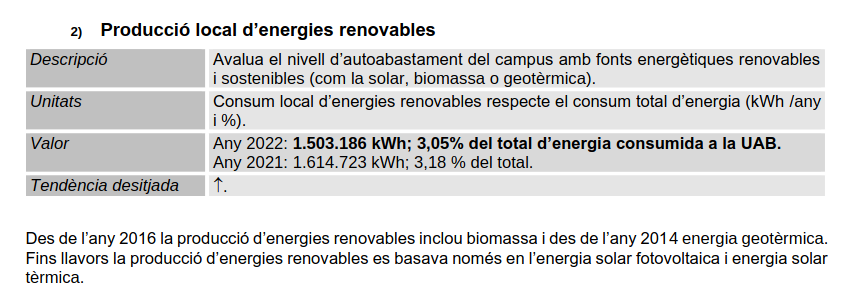 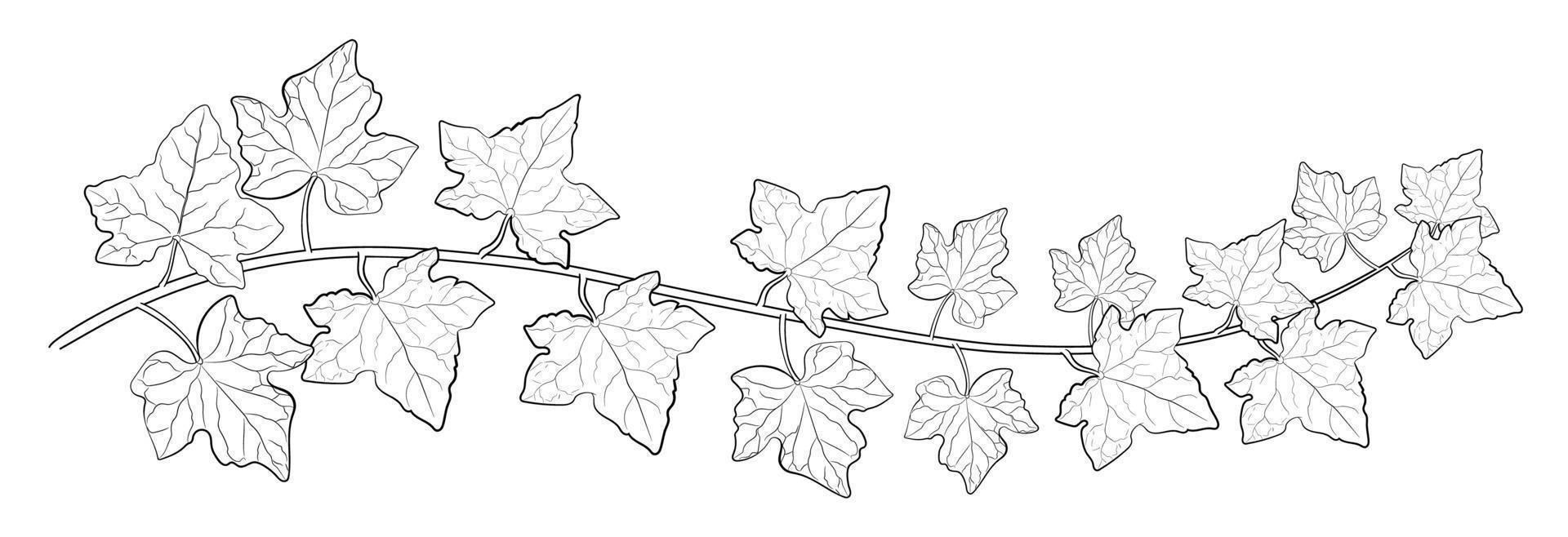 Dades sobre PETJADA
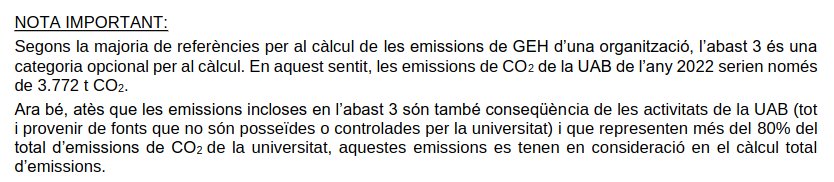 Considerarem dins d'aquest grup temes de mobilitat (com ens movem fins al campus?) i de compra de materials diversos per a l'activitat acadèmica o dels propis serveis del campus. 
Tanmateix, la petjada abasta molts més àmbits i sempre és difícil de calcular. 
El més important és que pensem per què (amb quina finalitat) volem calcular-la.
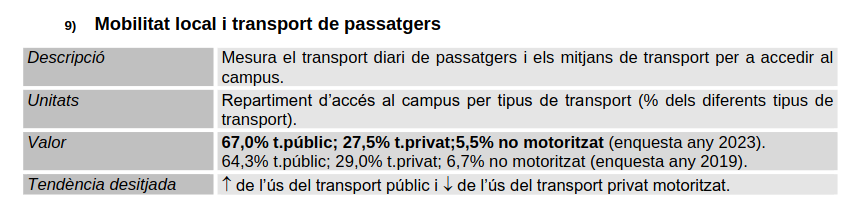 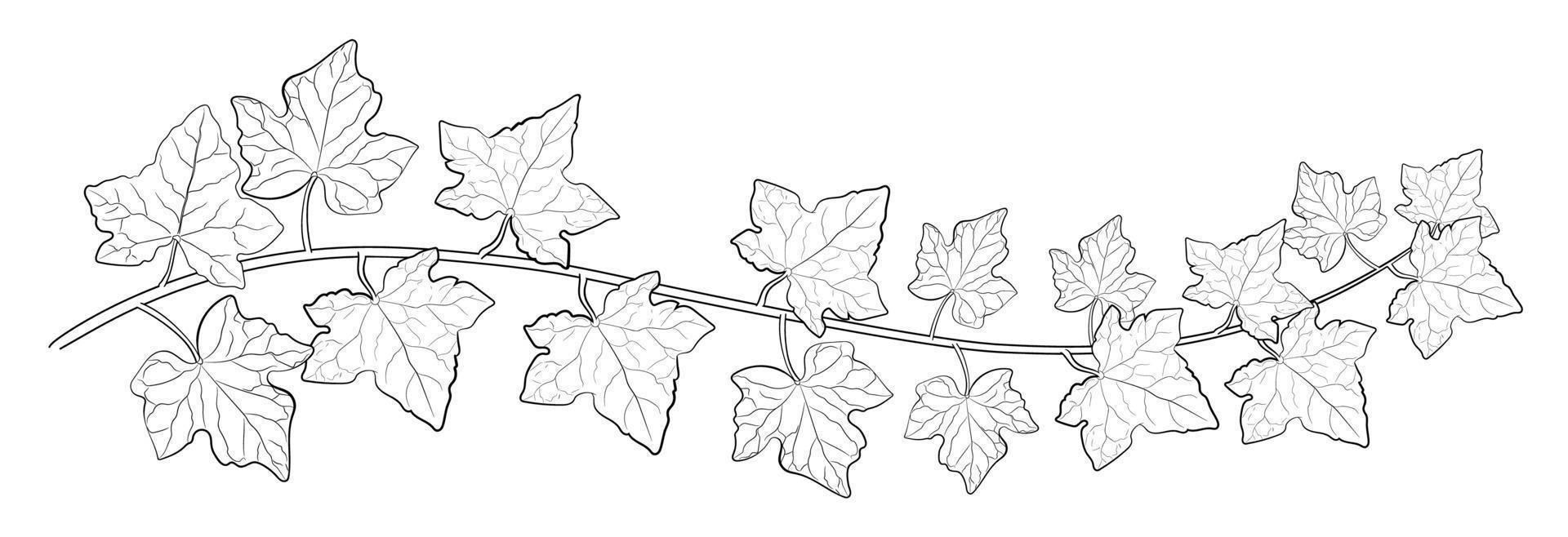 També s'inclouen els residus dins la petjada
Dada interessant: quan més s'ha reciclat ha estat en les Festes Majors / Comunitàries!
I bé, també algun aspecte d'impacte ambiental que penseu que no estem considerant...
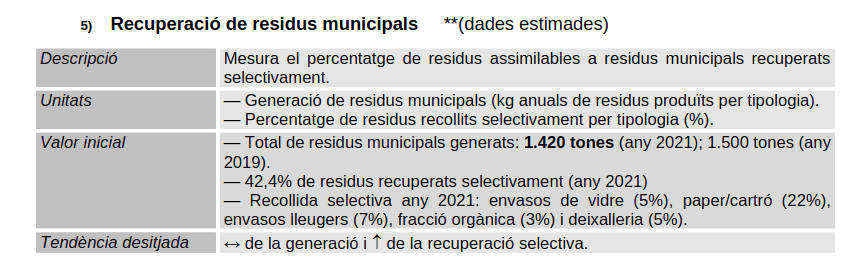 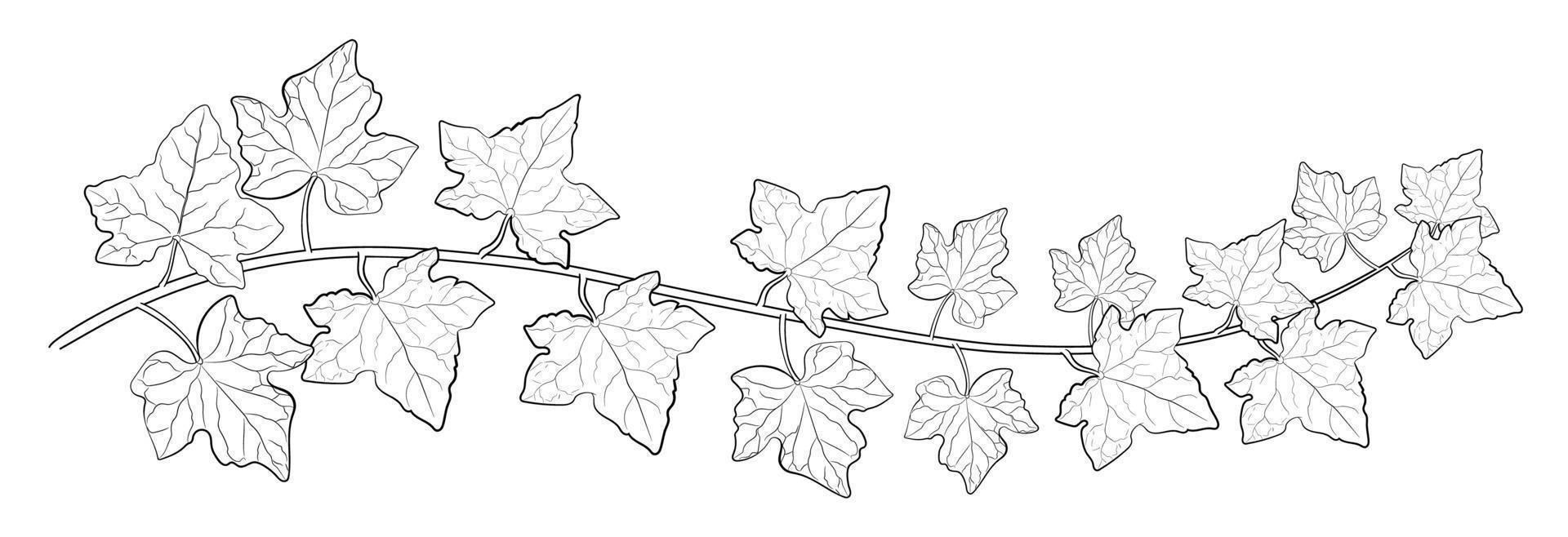 Dades sobre ALIMENTACIÓ
A partir del projecte d'ECF4CLIM hem tractat el tema de l'alimentació recollint inquietuds dels participants al projecte sobre les cafeteries (més menús vegans/sostenibles), assistint a un seminari sobre alimentació a la Universitat de València (allà reparteixen cistelles de productors de la seva horta i fan mercats de pagès) i reunint-nos amb la persona encarregada de la comunicació amb les cafeteries del campus
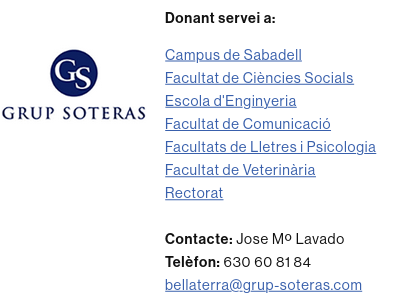 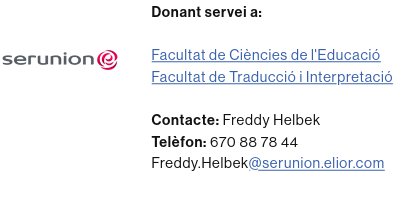 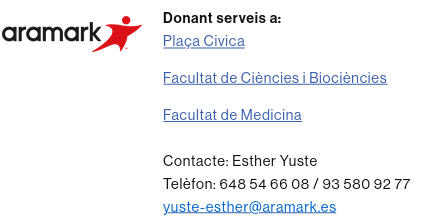 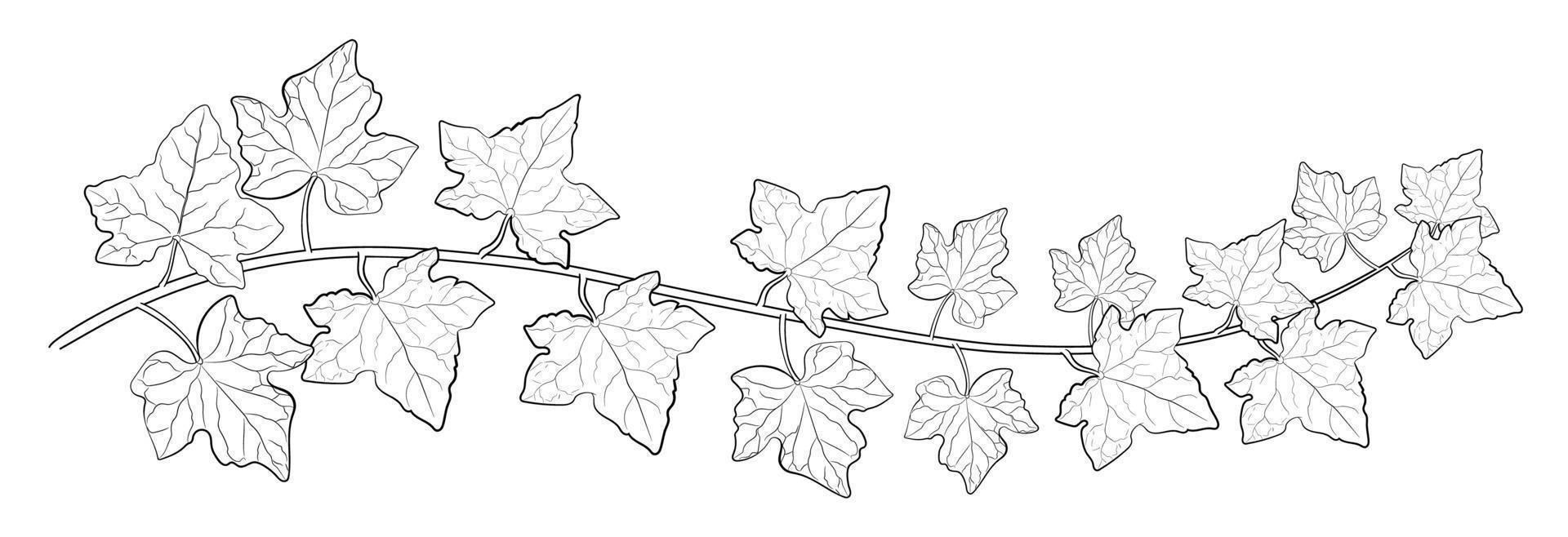 A continuació adjuntem una diapositiva d’una presentació sobre l’impacte climàtic del Campus Bellaterra de la UAB realitzada als estudiants de primer curs de Ciències + BiociènciesPot resultar d’interès, per aquells que volgueu estudiar les dades ambientals del Campusveure quins canvis per a “millorar l’eficiència energètica” s’han estat impulsant Per als de Ciències Socials, Filosofia, Psicologia… podem pensar en el canvi/transformació socials queaquestes mesures poden/o no poden generar
Des del gener de 2018 la UAB compra energia elèctrica provinent de fonts d’energia renovable certificada amb garantia d’origen (GdO) i per tant el factor d’emissió és de 0 g CO2/KWh.
Al Servei d'Activitat Física (SAF) instal.accions solars tèrmiques (2005) i caldera de biomassa (2016)
Instal·lacions solars fotovoltàiques
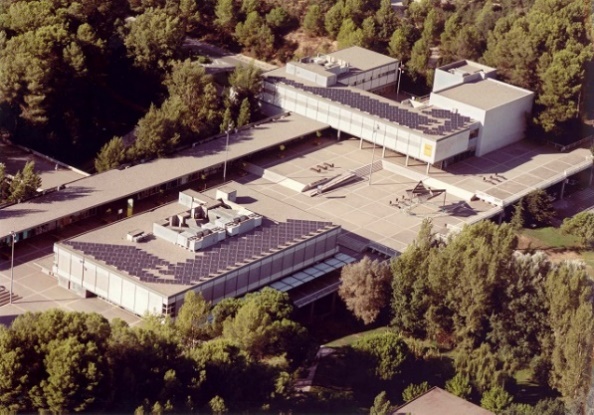 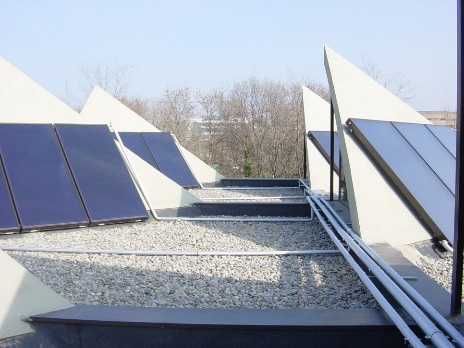 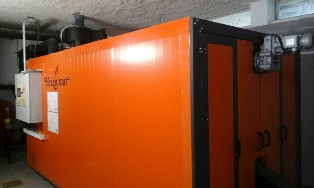 2003 plaça Cívica
2022 Biblioteca d’humanitats
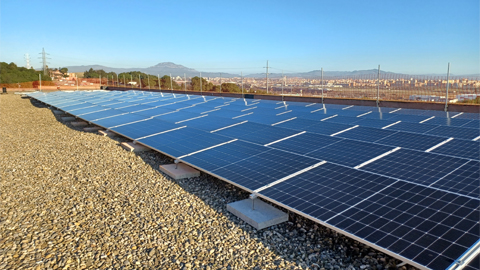 2014: Energia geotèrmica a l'edifici ICTA-ICP
Canvi a llums Leds i millora de l’aïllament tèrmic
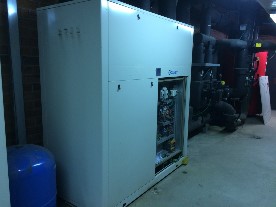 2023-24 Sostre espigó C3 imparell